Образ женщины - матери сквозь века
Класс: 11 
Учитель: Титаренко М.Ю.
Икона“Владимирской Богоматери”.
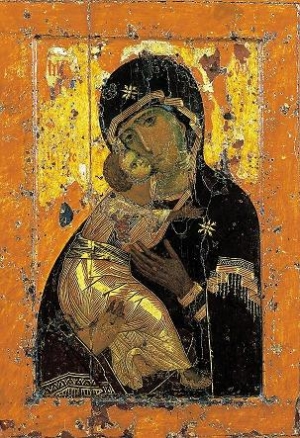 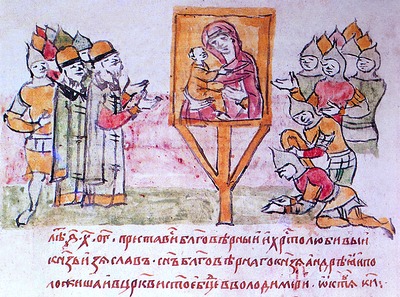 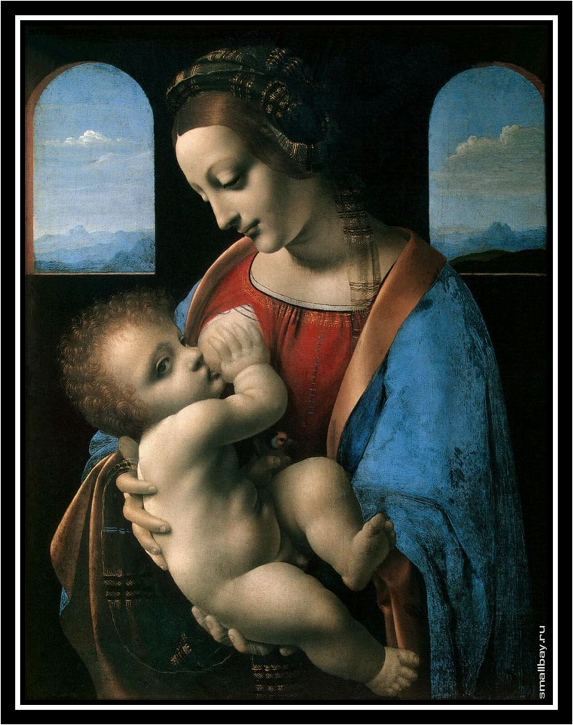 “Мадонна Литта" 
Леонардо да Винчи.
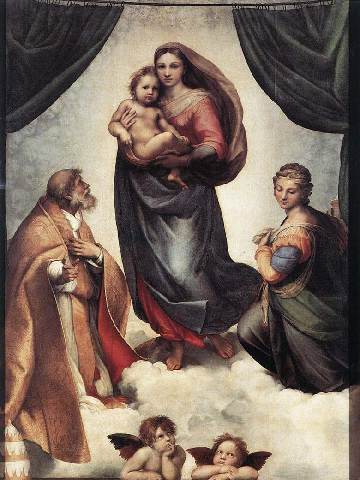 «Сикстинская мадонна» 
                               Рафаэль
А.Венецианов
"На пашне. Весна"
"На жатве. Летом"
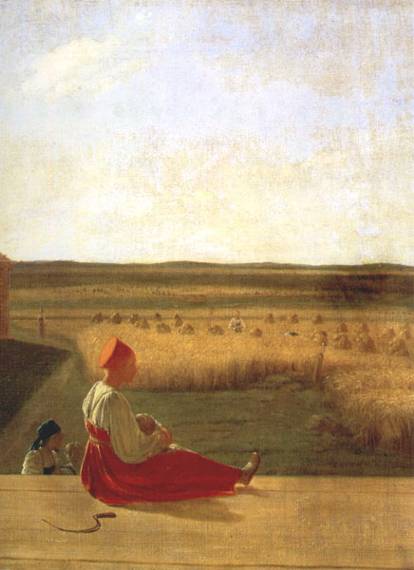 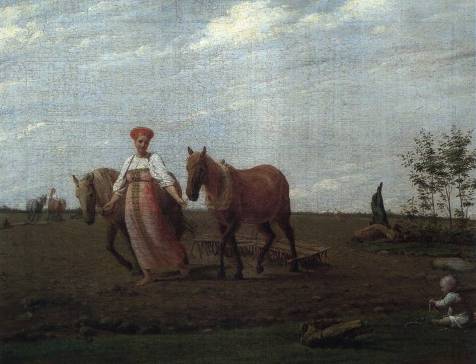 “Петроградская Мадонна” 
К.С. Петров-Водкин
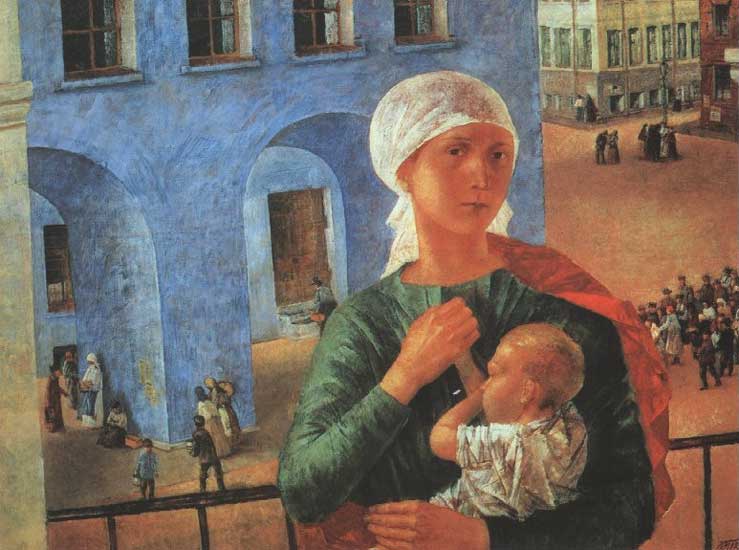 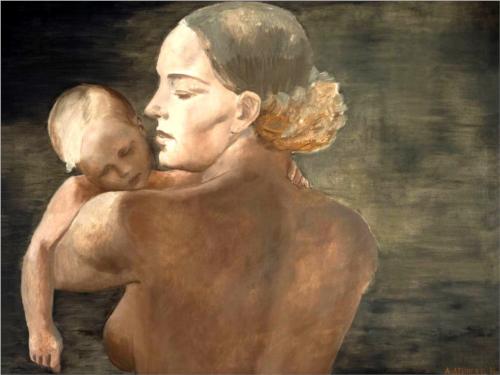 “Мать”
 А.А. Дейнеки
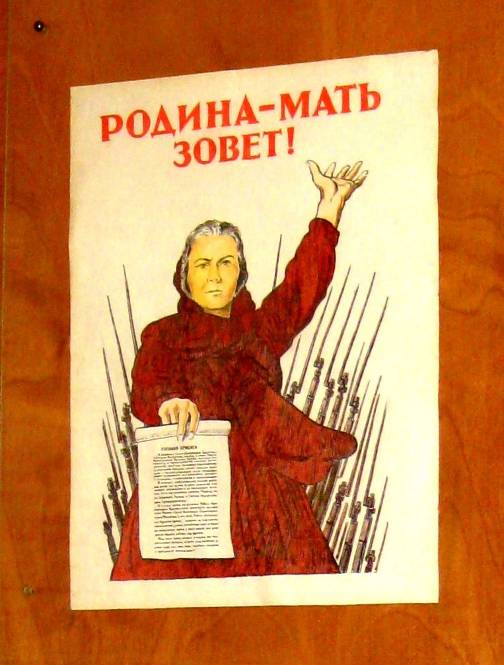 “Родина мать зовёт”
Тоидзе

      В суровые годы военных испытаний прозвучал материнский призыв к защите Родины. Невозможно уйти от прямого открытого взгляда женщины-матери.
     Жест поднятой вверх руки многим напоминает известный образ Богоматери Органы, молящейся за спасение человечества.